Title of the abstract
*Include figures, if any
Author 1, Author 2, Author 3, …
Affiliations
Signalment/History/Clinical signs
Add your first bullet point here
Add your second bullet point here
Add your third bullet point here
Add your fourth bullet point here
Add your first bullet point here
Add your second bullet point here
Add your third bullet point here
Add your fourth bullet point here
*Include figures, if any
Diagnosis and treatment
Add your first bullet point here
Add your second bullet point here
Add your third bullet point here
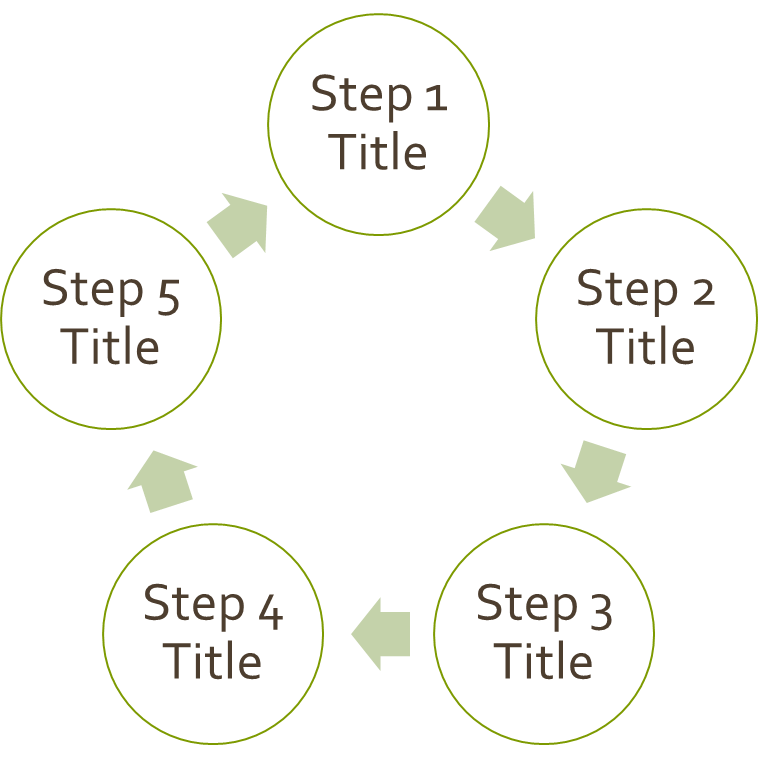 Outcome and conclusions
Add your first bullet point here
Add your second bullet point here (if required) 
Add your first bullet point here (if required)
*Include figures, if any
Acknowledgement
Add your first bullet point here